Les minéraux
Par Alexy Lessard
Quel est la dureté du diamant?
A) 10

B) 9.5

C) 9
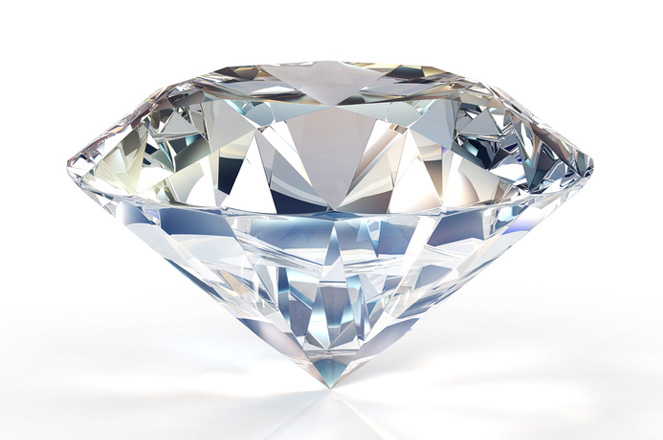 Quel est la dureté du diamant?
A) 10

B) 9.5

C) 9
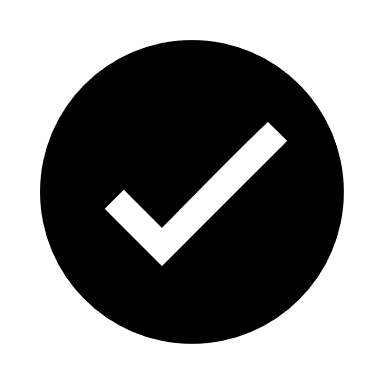 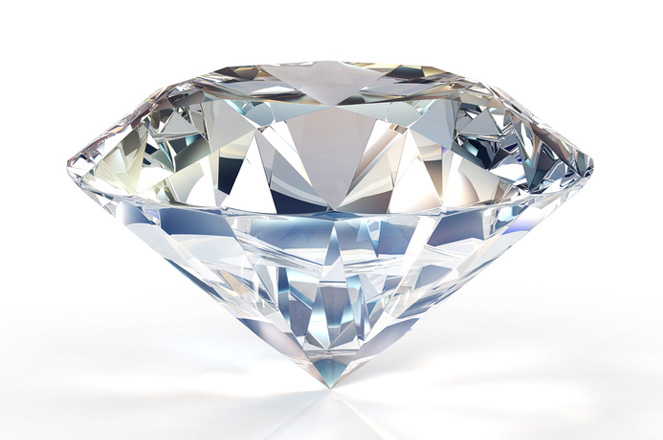 Quel est le minéral qui a un trait rouge brun?
A) Le graphite

B) Le calcite

C) L’hématite
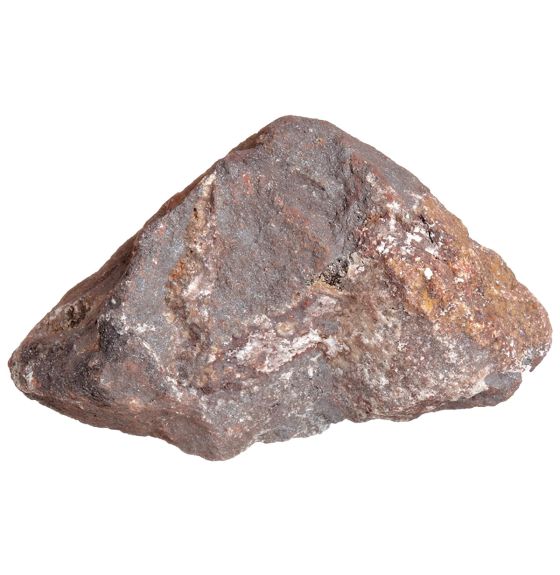 Quel est le minéral qui a un trait rouge brun?
A) Le graphite

B) Le calcite

C) L’hématite
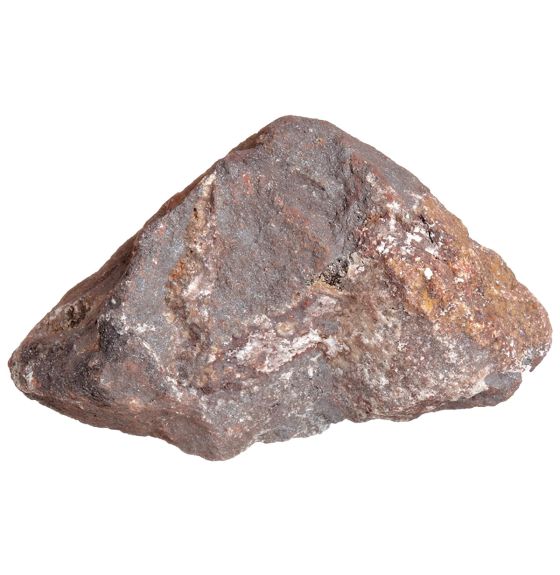 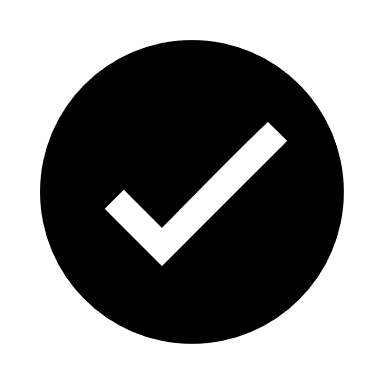 Quel est le minéral qui est gras et soyeux?
A) Feldspath

B) Le talc

C) Le calcite
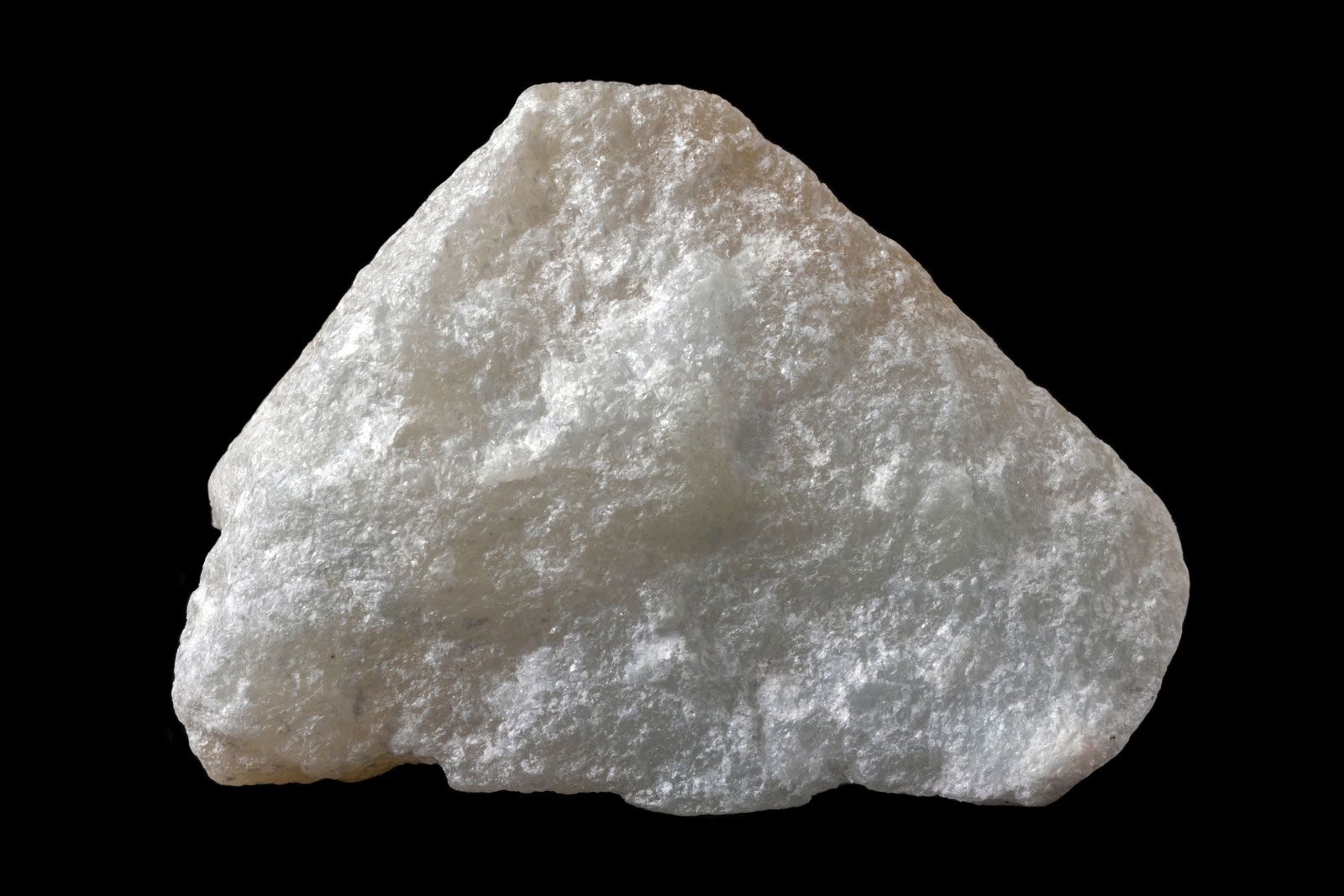 Quel est le minéral qui est gras et soyeux?
A) Feldspath

B) Le talc

C) Le calcite
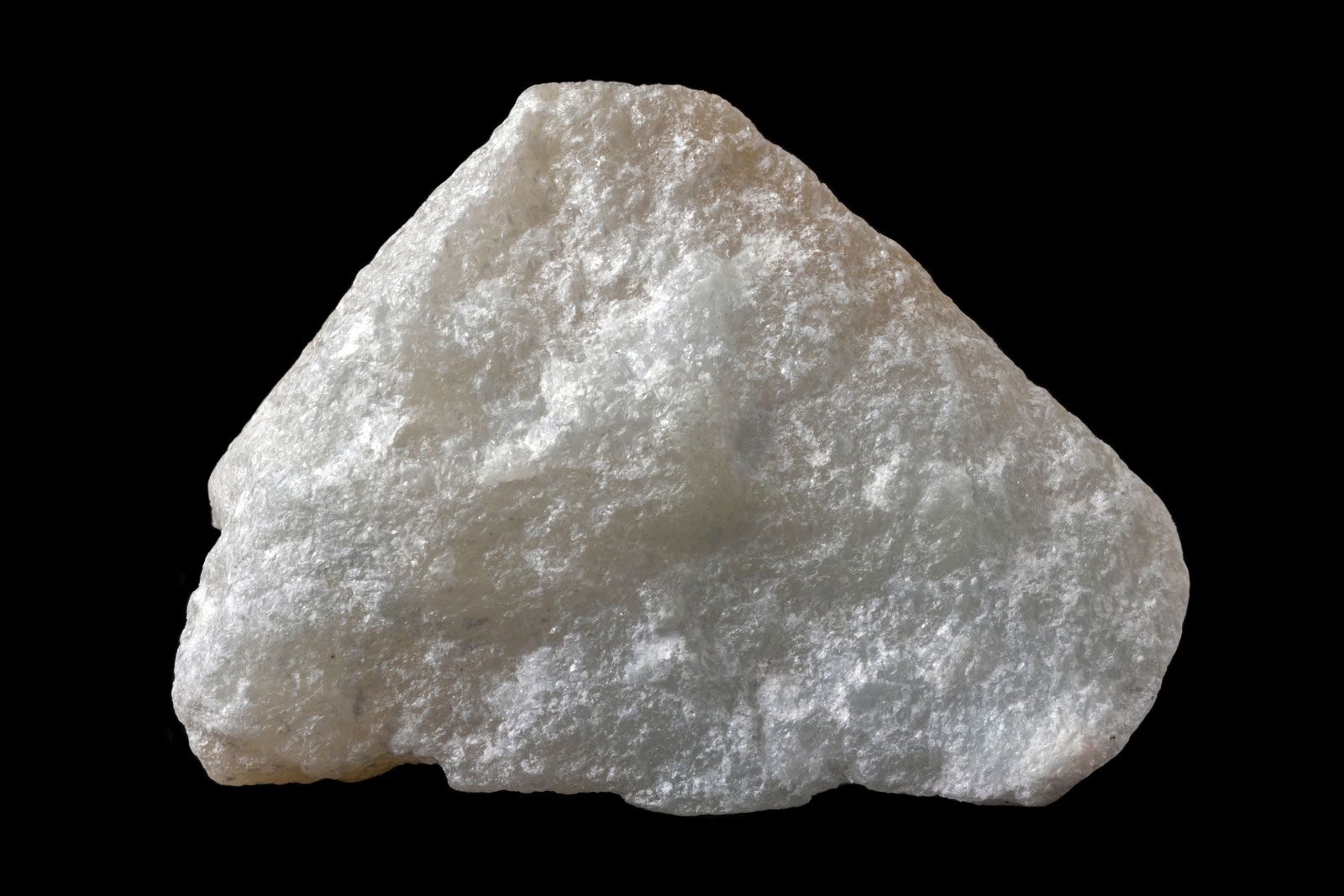 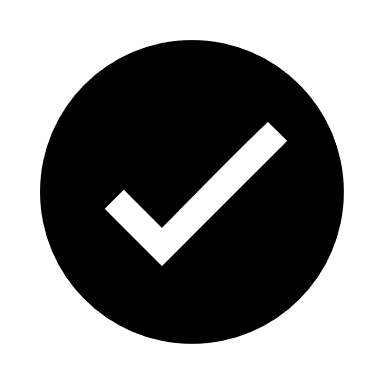 Quel est le minéral qui magnétique?
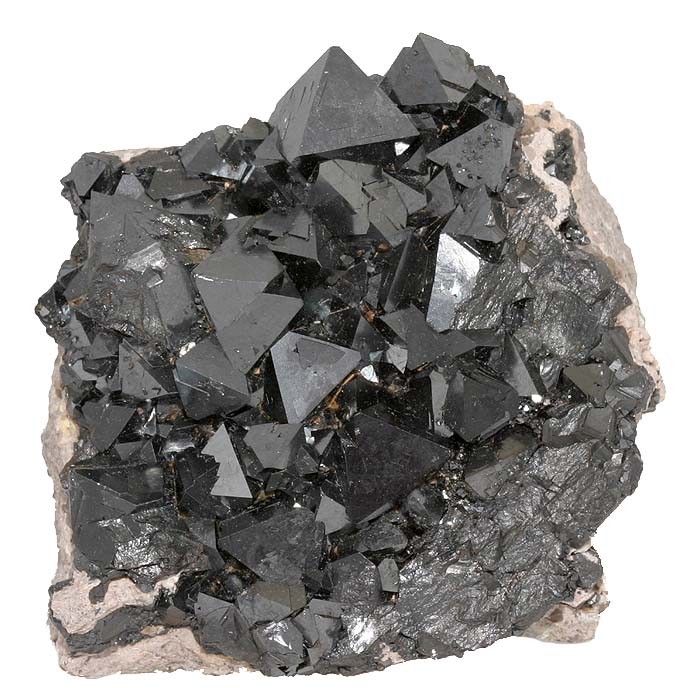 A) Chalcopyrite

B) Améthyste 

C) Magnétite
Quel est le minéral qui magnétique?
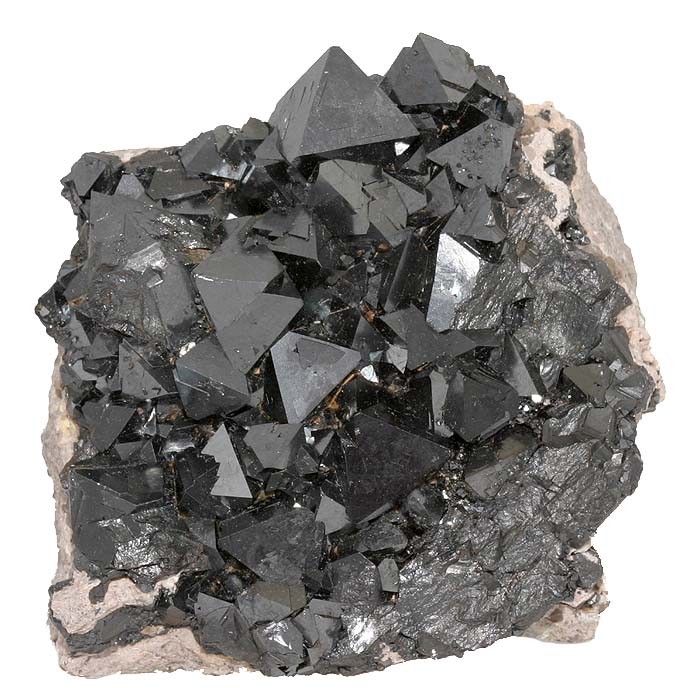 A) Chalcopyrite

B) Améthyste 

C) Magnétite
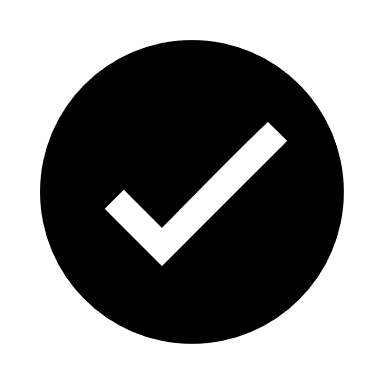